The Neutron Beam Extraction: Requirements from NSS
Damian Martin Rodriguez
www.europeanspallationsource.se
16-09-14
Schedule of the Session
NSS Requirements (Damian Martin Rodriguez)
NBEX Optics and ‘fast track’ (Iain Sutton)
NBEX Design (Jarich Koning)
Free discussion
2
Outline of the talk
Introduction: Role of the NBEX 
Conditions inside the monolith
Requirements from NSS
3
Introduction: Neutron Beam Transport System
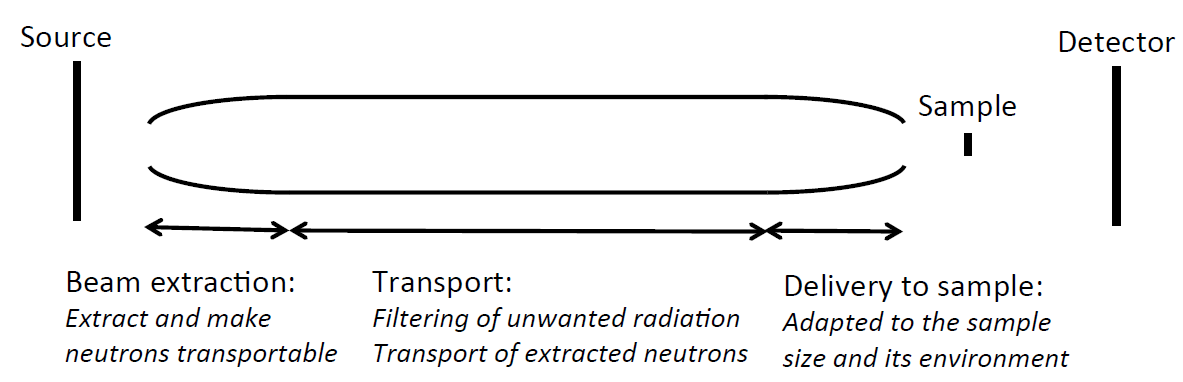 Beam extraction is a vital part of the Neutron Beam Transport System as it defines the amount of neutrons that can be transported to the sample.
It is placed in a very difficult environment.
4
Conditions inside the monolith
Highly irradiated area: The optics inside needs to have low radiation damage during its lifetime.
High temperatures: Radiation induced heat load has to be dissipated with active cooling (water cooling).
High temperature gradients: Differences in temperature with the beam on and off
Interface with Bunker: Installation, maintenance and removal only can be done from a radiologically controlled area (difficulties for frequent maintenance schedules)
5
Requirements from NSS
Space requirements: NBEX need to accommodate an optics design that does not compromise the instrument requirements
Alignment requirements: NBEX needs to allow the correct requirements during installation, operation (linked with temperature induced deformations) and maintenance (mainly in the light shutter).
Temperature requirements: NBEX need to be in a temperature where the supermirrors can operate. Needs to limit the effect of temperature induced deformation (linked with alignment requirements)
6